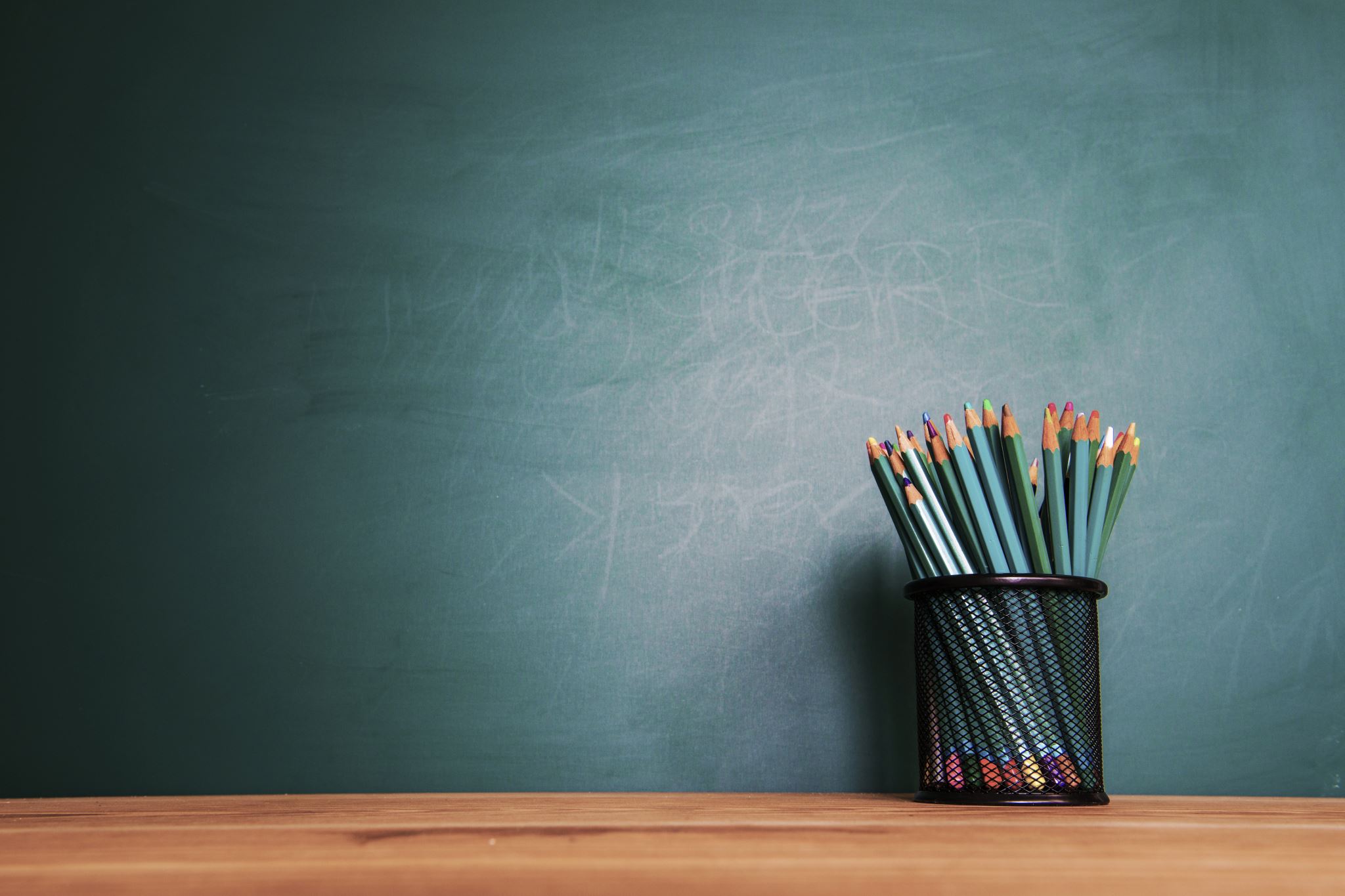 Cómo hacer un proyecto eTwinning de calidad(IES JUAN DE JUNI)
2022/2023
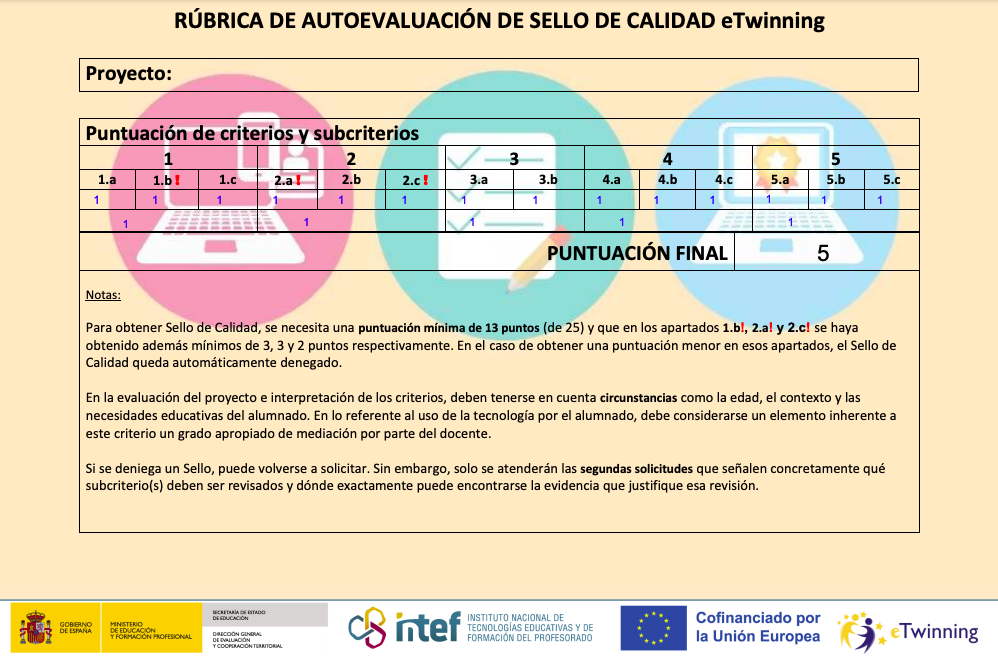 Indispensable
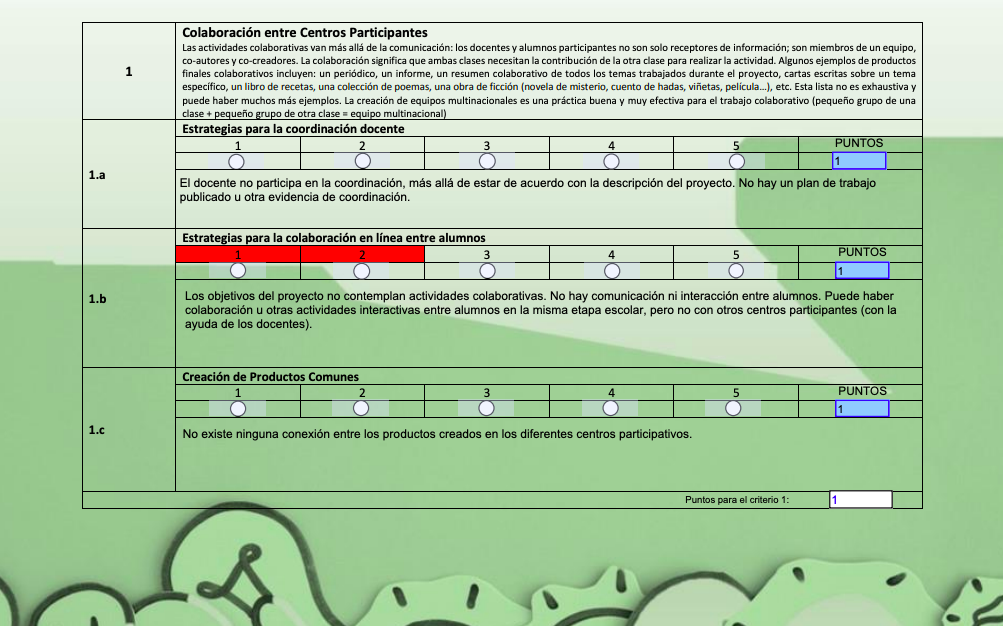 Colaboración
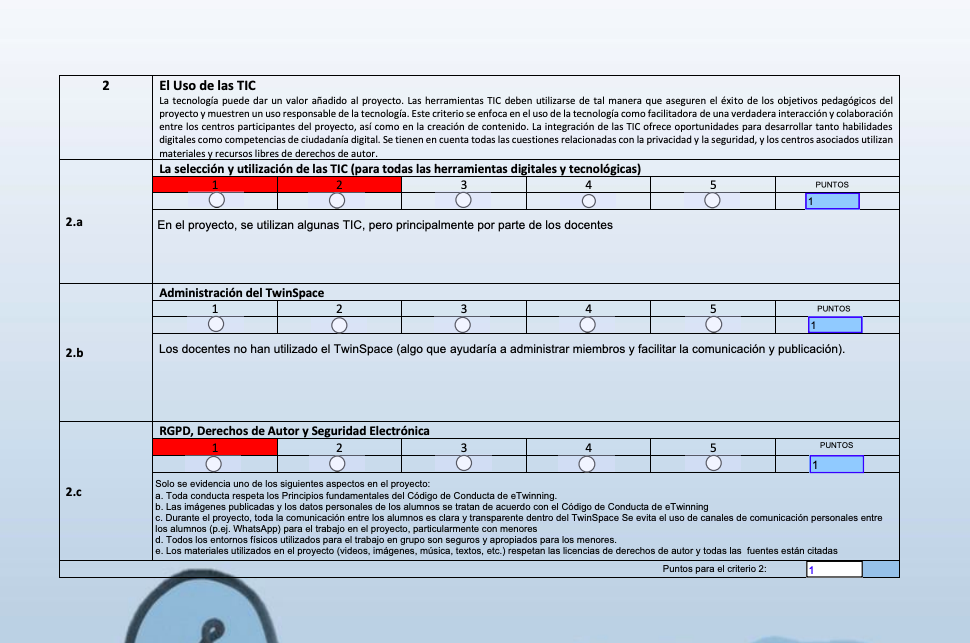 TIC
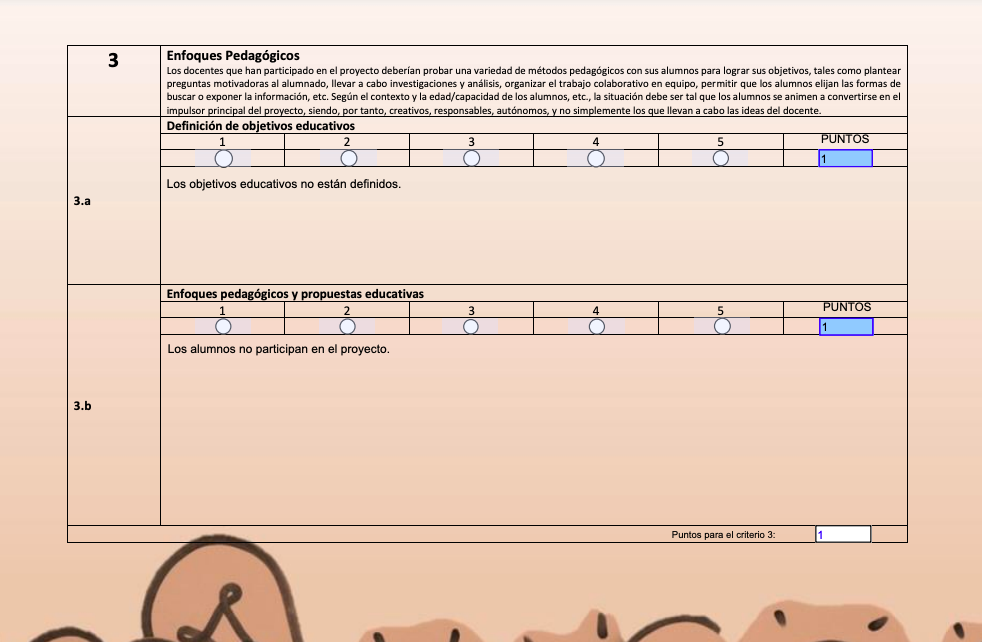 Enfoques pedagógicos
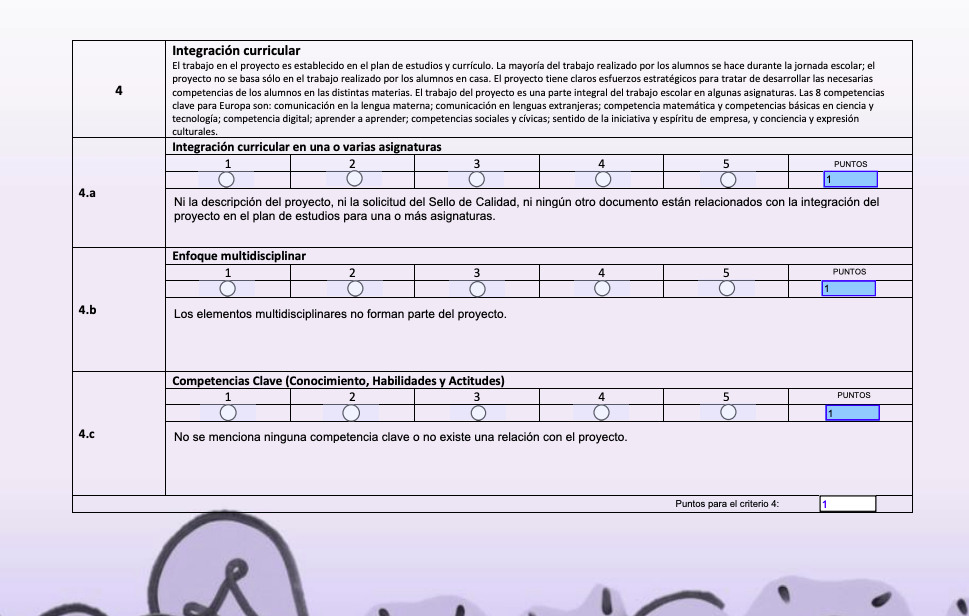 Integración curricular
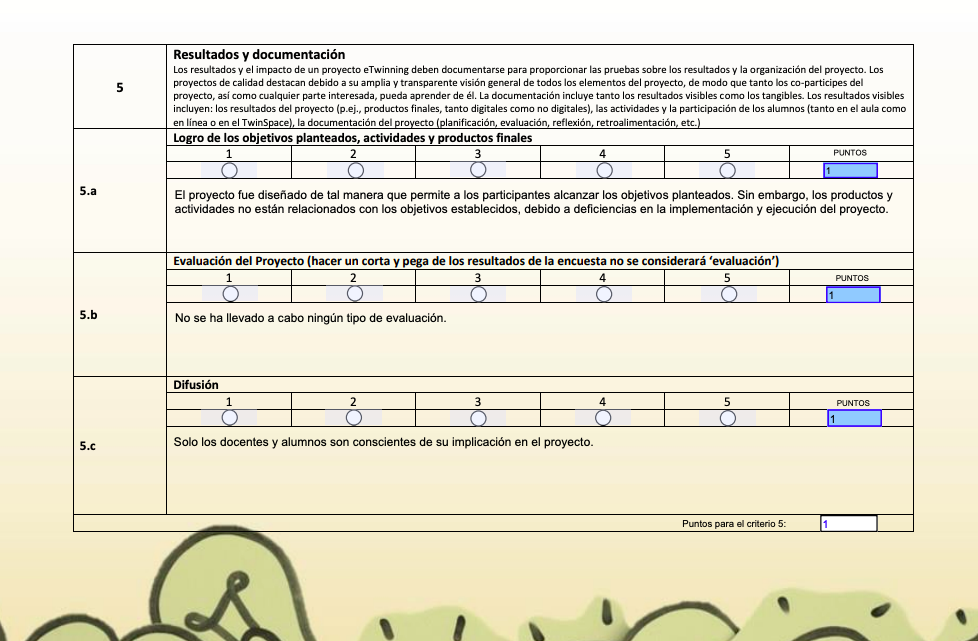 Resultados y documentación
Importante
Tema eTwinning del año 2022
Un futuro más hermoso, sostenible e inclusivo: los centros educativos y la Nueva Bauhaus Europea
En 2022, eTwinning invita a docentes y estudiantes a reimaginar sus centros educativos y a reflexionar sobre los elementos que hacen que su entorno de aprendizaje sea hermoso y sostenible.
Gracias por vuestra escucha
CHARO PATRICIO